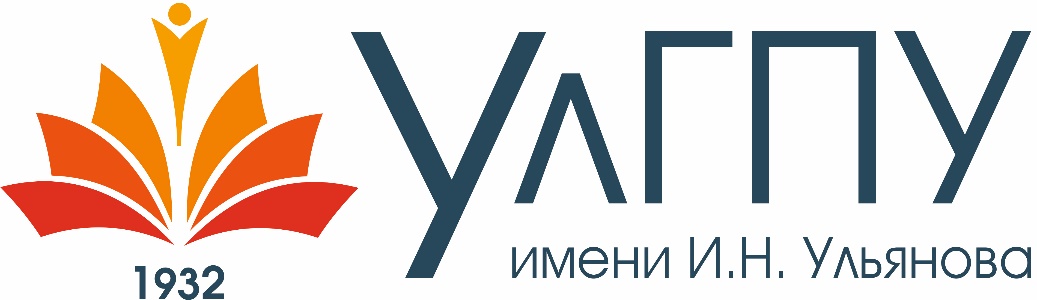 Создание региональной системы непрерывного педагогического образования: Задачи, участники, проблемы, перспективы
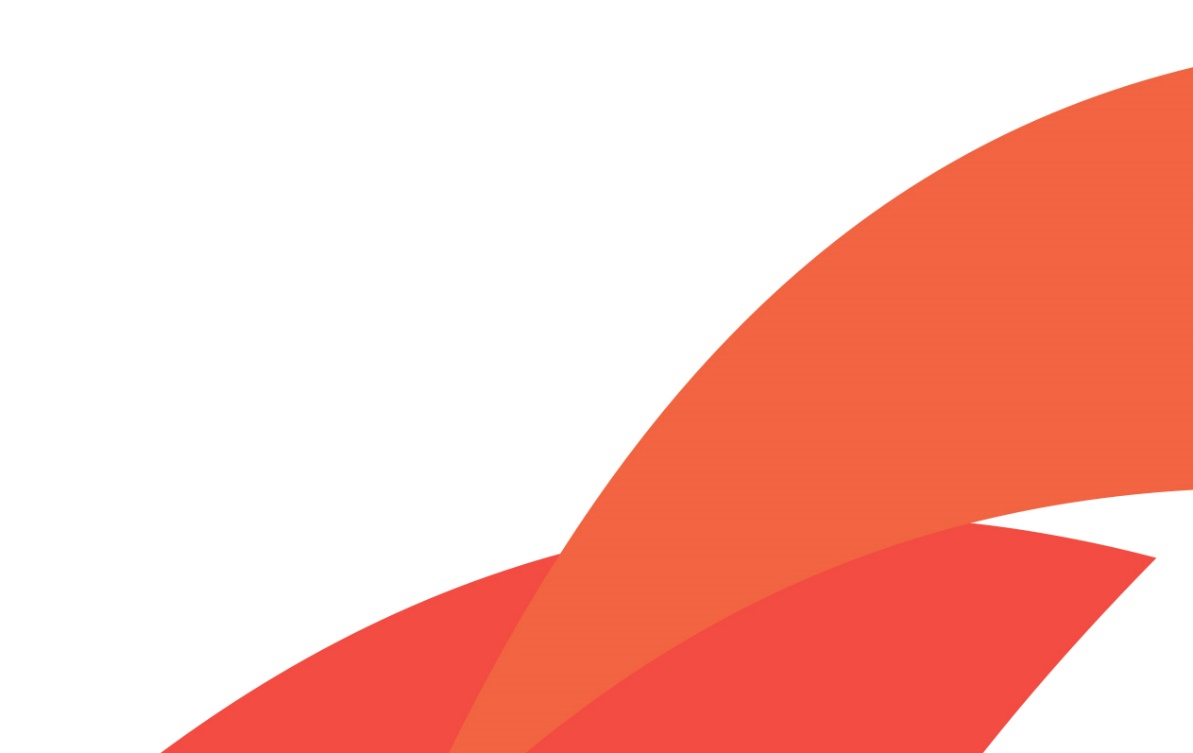 Ректор                      Игорь Олегович Петрищев
Программа развития УлГПУ на 2021-2024 годы и на период до 2030 года
Основания:

Указ Президента РФ от 7.05.2018 № 204 «О национальных целях и стратегических задачах развития Российской Федерации до 2024 года» 
Указ Президента РФ от 21.07.2020 N 474 "О национальных целях развития Российской Федерации на период до 2030 года«
Паспорта национальных проектов «Образование» и «Наука» (утверждены президиумом Совета при Президенте Российской Федерации по стратегическому развитию и национальным проектам (протокол от 24 декабря 2018 г. № 16)
Программа развития педагогических образовательных организаций высшего образования, находящихся в ведении Министерства просвещения Российской Федерации на 2021-2024 годы
Стратегия социально-экономического развития Ульяновской области до 2030 года
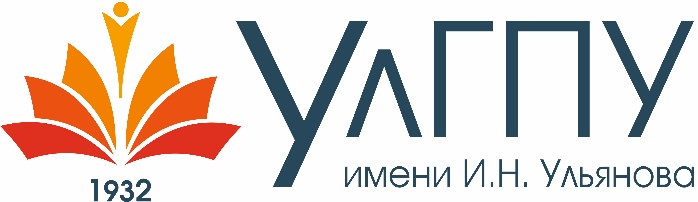 Программа развития УлГПУ на 2021-2024 годы и на период до 2030 года
Стратегическая цель 

развитие УлГПУ как опорного университета Ульяновской области социально-гуманитарной направленности, способного оказывать значительное влияние на сферу основного общего и дополнительного образования региона через внедрение в образовательную экосистему лучших практик развития человеческого потенциала
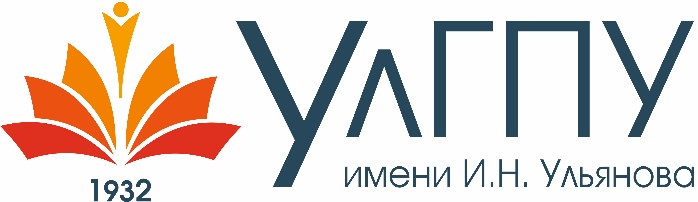 Программа взаимодействия УлГПУ и министерства просвещения и воспитания Ульяновской области на период 2021-2024 гг.
КЛЮЧЕВЫЕ НАПРАВЛЕНИЯ ВЗАИМОДЕЙСТВИЯ
	
1. Разработка единой системы выявления и поддержки педагогически одарённой молодёжи	
2. Формирование единой федеральной повестки междисциплинарных фундаментальных и прикладных научных исследований по актуальным проблемам развития образования
3. Развитие воспитательного компонента в структуре среды / экосистемы профессиональной подготовки педагога
4. Дополнительное образование для детей	
5. Совершенствование кадрового потенциала организаций педагогического образования, профилактика дефицита педагогических кадров	
6. Формирование единого образовательного пространства системы педагогического образования Российской Федерации, интеграция педагогических вузов в образовательное пространство регионов
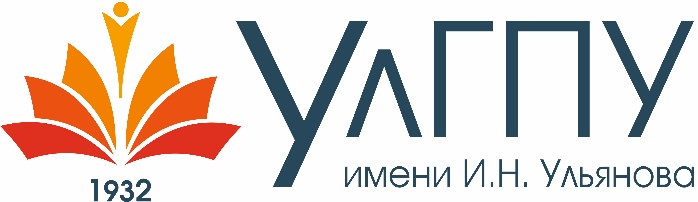 Система непрерывного педагогического образования: задачи
1. Выявление и поддержка педагогически одаренной молодежи, мотивированной на профессиональную педагогическую деятельность.
2. Повышение качества профессиональной подготовки студентов по педагогическим специальностям с учетом современных реалий и требований.
3. Сопровождение и поддержка молодых учителей, закрепление их в профессии.
4.«Перенастройка» действующей системы повышения квалификации педагогических кадров в регионе с учетом задачи планомерной ликвидации профессиональных «дефицитов», отрицательно влияющих на качество работы, создание условий для профессионального и личностного развития учителей.
5. Создание необходимых условий для содержательного обновления и работающих механизмов трансфера передовых образовательных и воспитательных методик и технологий.
6. Воспитание педагогически просвещенных родителей.
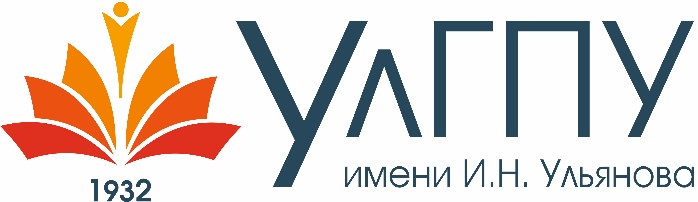 Система непрерывного педагогического образования: ключевые участники
школьники и студенты учреждений СПО, обладающие способностями и мотивацией к ведению педагогической деятельности;
студенты педагогических направлений подготовки;
молодые педагоги (со стажем работы до трёх лет);
воспитатели, учителя, преподаватели СПО, педагоги дополнительного образования (со стажем работы более трёх лет);
ветераны педагогического труда (стаж работы – более 35 лет);
корпус руководителей образовательных учреждений;
органы управления образованием муниципалитетов;
социально ориентированные НКО;
родительское сообщество;
УлГПУ имени И.Н.Ульянова;
Министерство просвещения и воспитания Ульяновской области
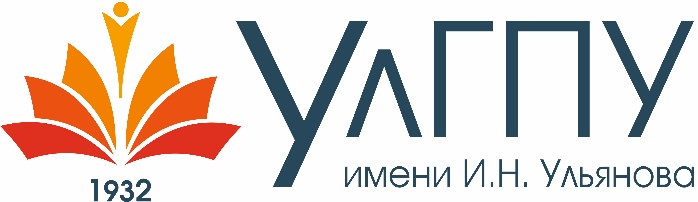 Профессиональная ориентация, выявление и поддержка педагогически одаренной молодежи
Проблема: управление процессом подготовки кадров на перспективу четырех-пяти лет. 

Зачислено на 1 курс в УлГПУ в 2021 году по педагогическим специальностям (очное, бакалавриат), 24 профиля подготовки:
Всего – 552 человека
г. Ульяновск – 266 (48%)
Города и районы Ульяновской области – 174 (32%)
Иногородние и иностранные граждане – 112 (20%)
 Один студент – Сурский  и Старокулаткинский районы
Три студента -  Павловский, Николаевский, Майнский районы
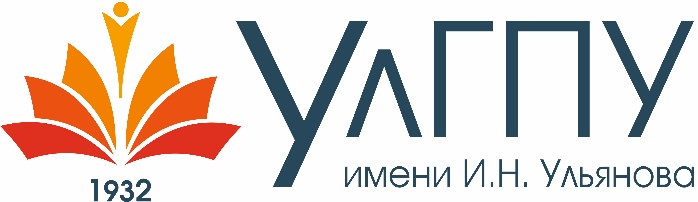 Профессиональная ориентация, выявление и поддержка педагогически одаренной молодежи
Варианты решения:
Школьный университет УлГПУ
Профильные психолого-педагогические классы
Олимпиады школьников психолого-педагогической направленности
Систематическое проведение летних школ, тематических лагерей для старшеклассников, ориентированных на педагогическую профессию. 
Работа с «цифровым следом» потенциального абитуриента
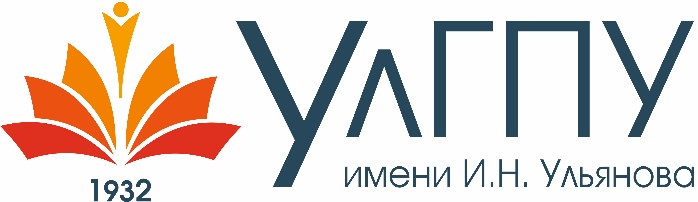 Новая система повышения квалификации педагогических кадров: проблемное поле
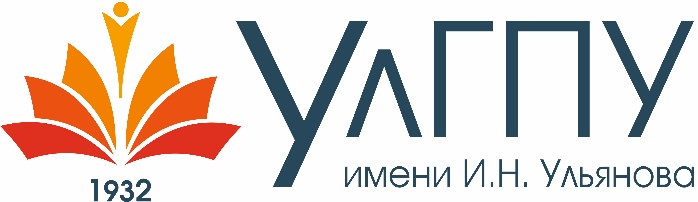 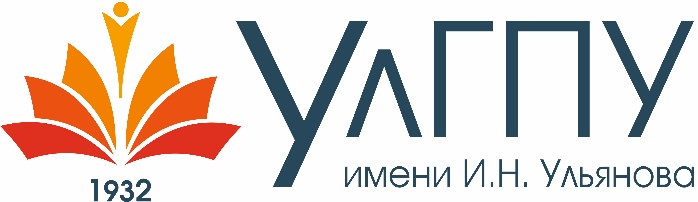 Основные направления деятельности центров непрерывного повышения профессионального мастерства педагогических работников
ЦНППМ -  ведущий институт вовлечения педагогических работников и управленческих кадров в национальную систему профессионального роста через:
формирование системы методического сопровождения освоения программ ДППО с использованием персонифицированных образовательных маршрутов на основе выявленных дефицитов профессиональных компетенций, в том числе с применением сетевых форм реализации программ; 
фасилитацию переноса приобретенных (усовершенствованных) профессиональных компетенций в ежедневную педагогическую (управленческую) практику; 
выявление, систематизацию, отбор и распространение новых рациональных и эффективных педагогических (управленческих) практик; 
создание и развитие распределенной сети муниципальной методической поддержки, муниципальных тьюторов.
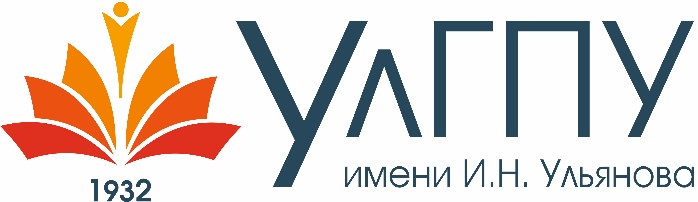 Основные направления деятельности центров непрерывного повышения профессионального мастерства педагогических работников
Анализ:
результатов диагностики профессиональных компетенций
результатов деятельности муниципальных и иных методических служб
запросов по направлениям профессионального развития
затруднений слушателей при освоении программ ДППО для улучшения курсов
данных Единого федерального портала ДППО
лучших практик
Информирование:
о новых тенденциях развития образования и приоритетных направлениях развития отрасли
об актуальных программам федерального реестра образовательных программ ДППО
о ресурсах и возможностях профессионального развития в субъекте и за его пределами, в открытом образовательном пространстве
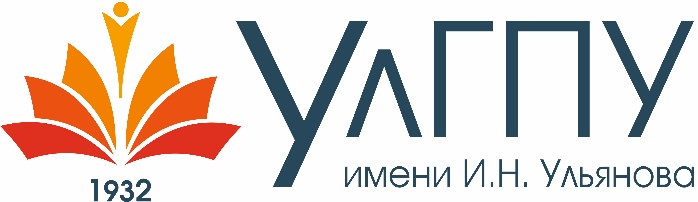 Основные направления деятельности центров непрерывного повышения профессионального мастерства педагогических работников
Организационно-методическое сопровождение:
разработка индивидуальных образовательных маршрутов
методическое сопровождение в процессе прохождения индивидуальных образовательных маршрутов по программам ДППО из федерального реестра 
сопровождение переноса педработниками новых компетенций в практику обучения и воспитания
организация «горизонтального» обучения, стажировок
сопровождение на региональном уровне мероприятий, проводимых Федеральным операторов
Консультирование:
по вопросам прохождения индивидуального образовательного маршрута и освоения программ из федерального реестра ДППО
функционирования Единого федерального портала ДППО
методических служб по вопросам эффективного методического сопровождения
по вопросам внедрения целевой модели наставничества
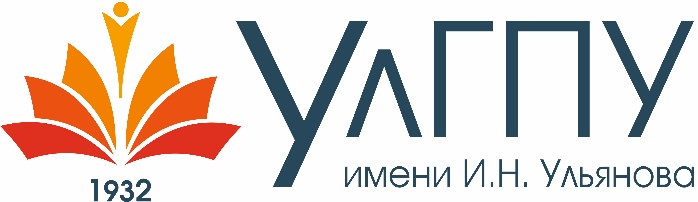 Показатели эффективности деятельности центров непрерывного повышения профессионального мастерства педагогических работников
Повышение качества профессиональной подготовки студентов
Внесение изменений в образовательные программы психолого-педагогического профиля, включая демонстрационный урок-экзамен по предмету школьной программы.
Три диплома педагога после окончания вуза (о высшем образовании+удостоверение о профессии вожатого+диплом о дополнительном образовании). 
3. Реализация проекта «Виртуальный педагогический симулятор». 
4. Создание Центра цифровой трансформации образования, 
5. Системная организация воспитательной работы, мотивирующая к профессии педагога
6. Цифровое портфолио выпускника вуза (опыт, активности, карта сформированных компетенций)
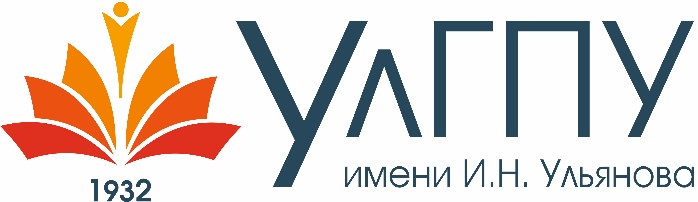 Сопровождение и поддержка молодых учителей, закрепление их в профессии
Выпуск 2021 года очного отделения бакалавриата – 471 человек
Жители Ульяновской области – 365 человек
г. Ульяновск – 190 выпускников
Г. Димитровград – 27 выпускников
Другие города и районы области – 148 выпускников
Вроде бы много, НО…
Учитель иностранного языка – 15 муниципалитетов не имеют «своих» выпускников
Учитель физики – 14 муниципалитетов
Учитель математики – 13 муниципалитетов
Учитель русского языка и литературы – 12 муниципалитетов
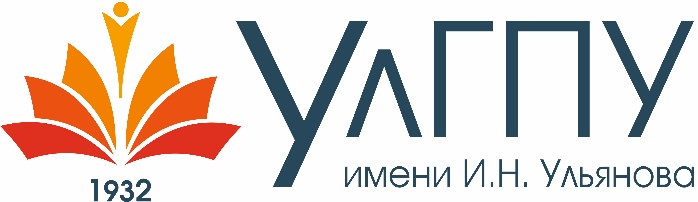 Сопровождение и поддержка молодых учителей, закрепление их в профессии
Предлагаемые пути решения:
Заключение договоров о целевой подготовке со студентами 3-5 курсов
В каждой школе - программа ввода в профессию, наставничество.
Психолого-педагогическая поддержка через Центр сопровождения молодых педагогов
Планирование перспективной потребности в педагогических кадрах на уровне органов управления образованием муниципальных образований
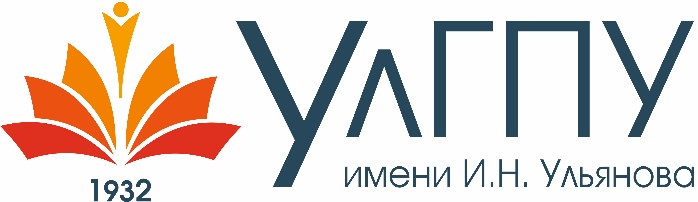 Воспитание педагогически просвещенных родителей
Создание на базе УлГПУ Центра консультативной помощи родителям (ЦКП). 
Основная цель -  оказание психолого-педагогической, методической и консультативной помощи родителям (законным представителям) детей в возрасте от 0 до 18 лет, а также гражданам, желающим принять в свои семьи детей, оставшихся без попечения родителей. 
Бесплатные консультации по широкому кругу вопросов в очном, дистанционном и выездном форматах. 
Информирование родителей о работе Центра.
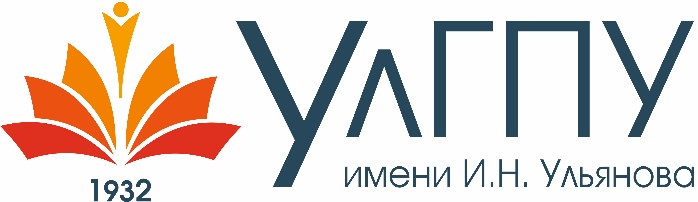 Университет, помогающий людям
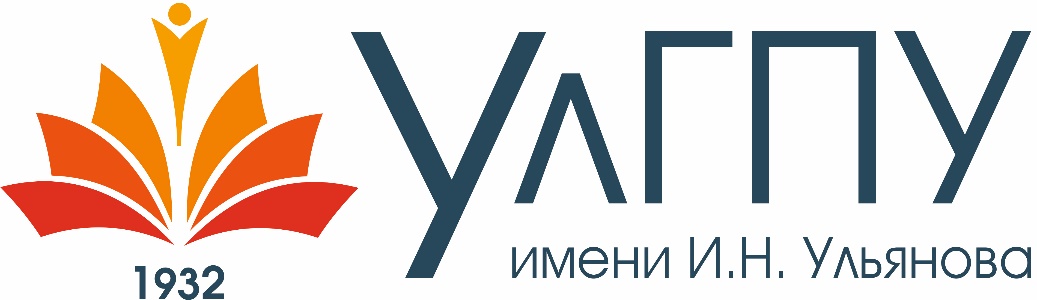 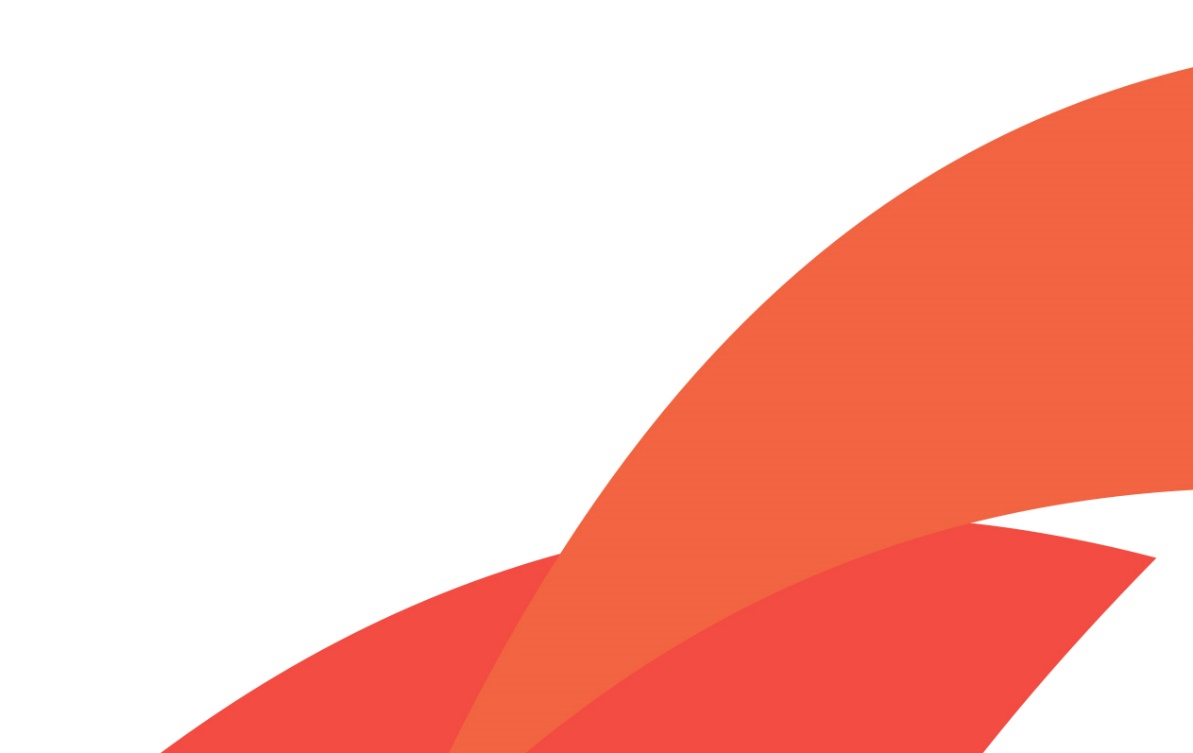 rector@ulspu.ru
+7(8422) 44-30-66
www.ulspu.ru